PowerPoint
Enhancements




CMCE 1155
Prof. N Anderson
Learning Objectives:
Submission Requirements (end of class):
	1. Printed copy of Notes Pages (see print option)
	2. Digital copy of PPT to: Prof.N.Anderson@gmail.com
Creating a Memorable Presentation
Creating a Memorable Presentation
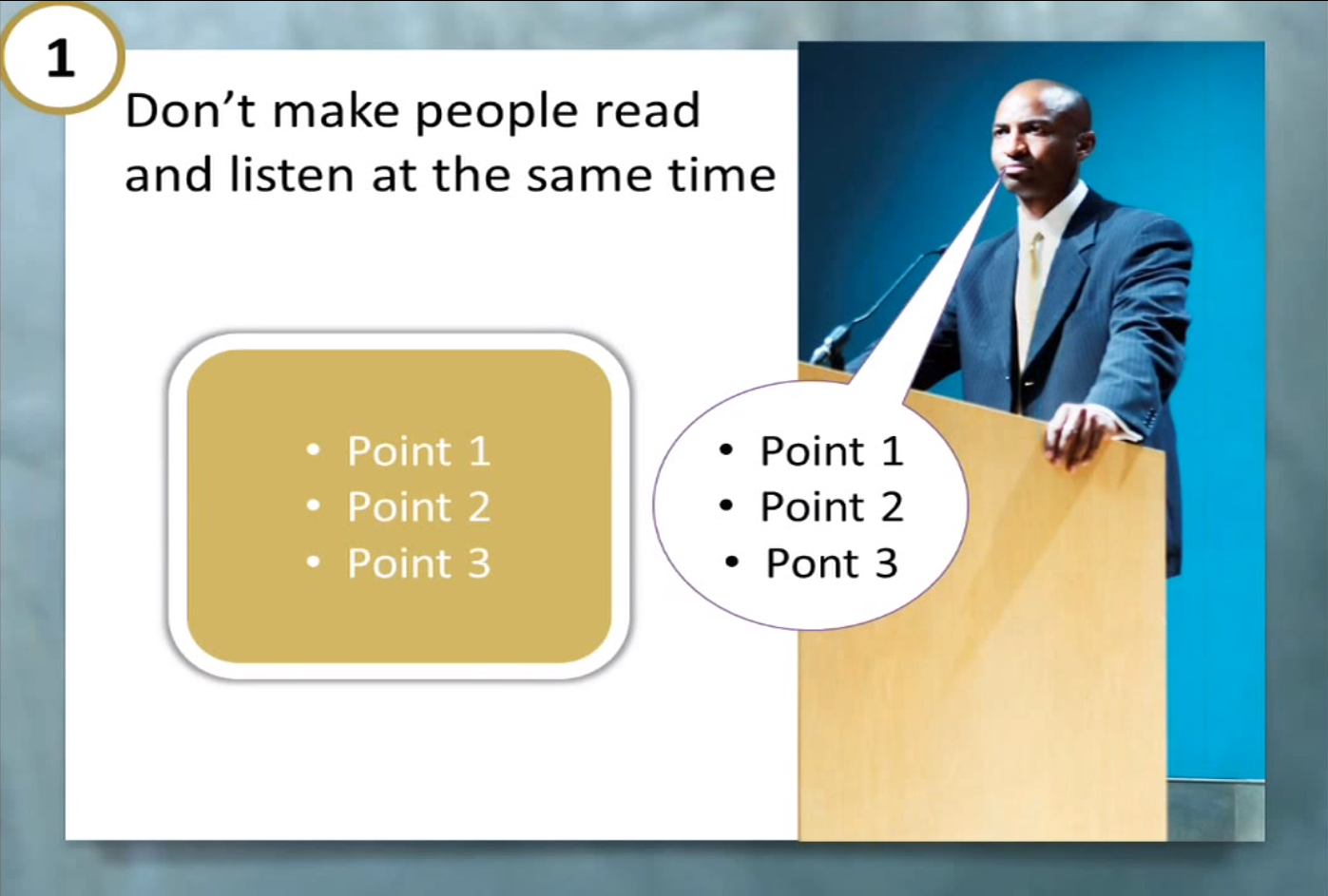 Source: Presentation Xpert and Ellen Finkelstein for http://powerpointinfo.blogspot.com
2. Don’t overwhelm short term memory
Creating a Memorable Presentation
Put content in small chunks
3-4 concepts at a time
Less is more
Simple, easy to read slides
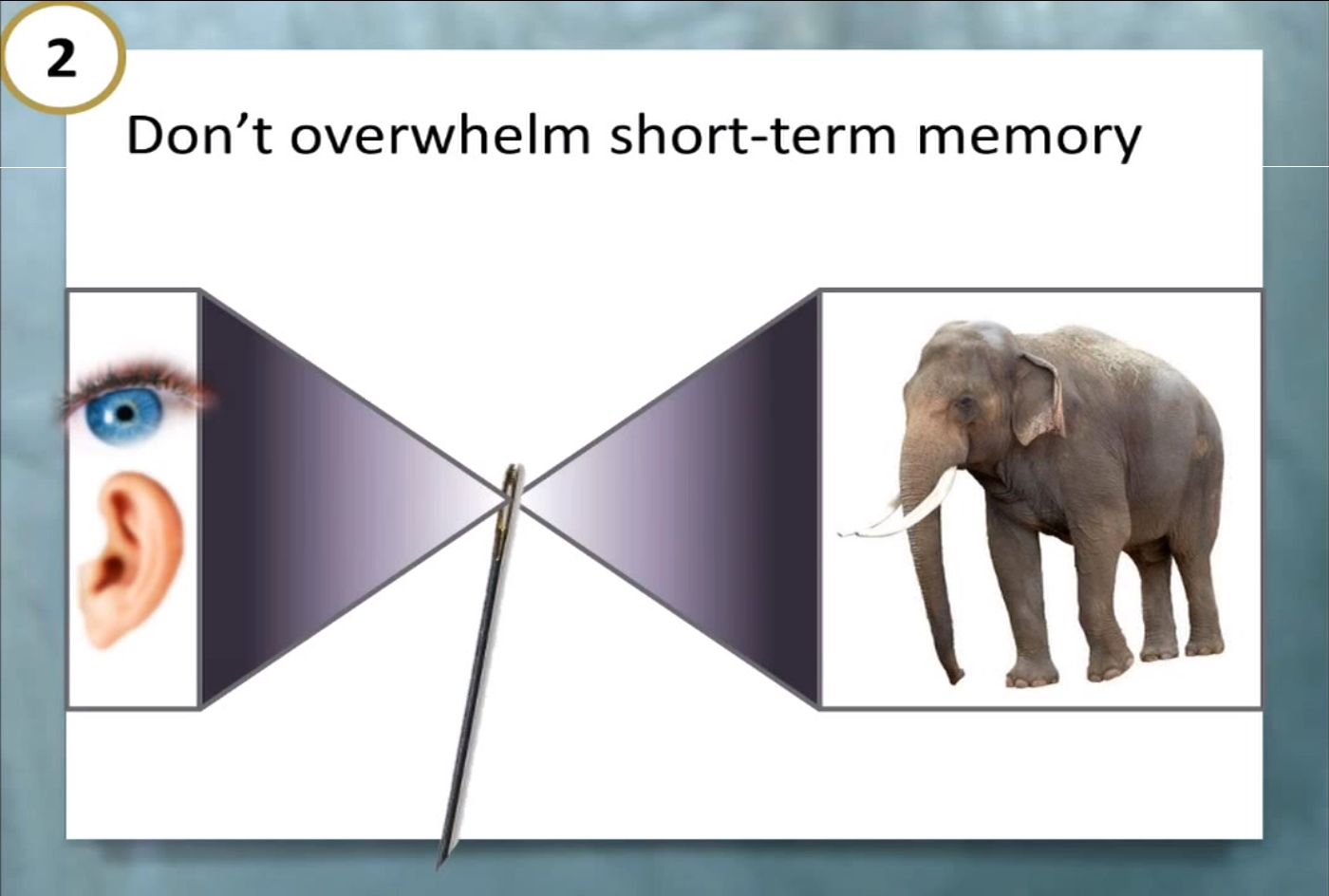 Source: Presentation Xpert and Ellen Finkelstein for http://powerpointinfo.blogspot.com
Creating a Memorable Presentation
3. People remember pictures more than words
Use visuals to help people remember, understand, or persuade
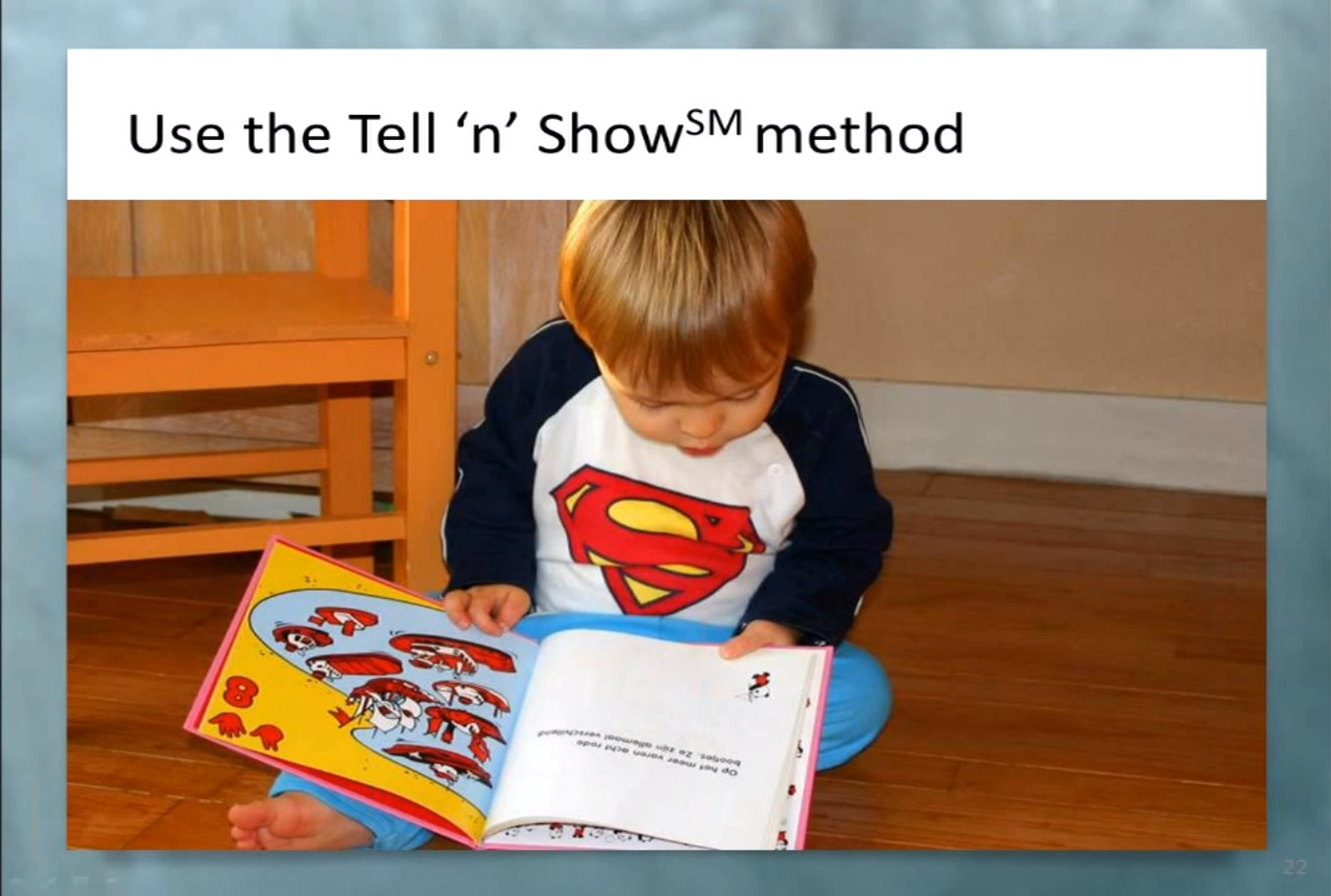 Source: Presentation Xpert and Ellen Finkelstein for http://powerpointinfo.blogspot.com
Techniques:


		1. Effective Layouts




		2. Key Lines




		3. Simplify Images
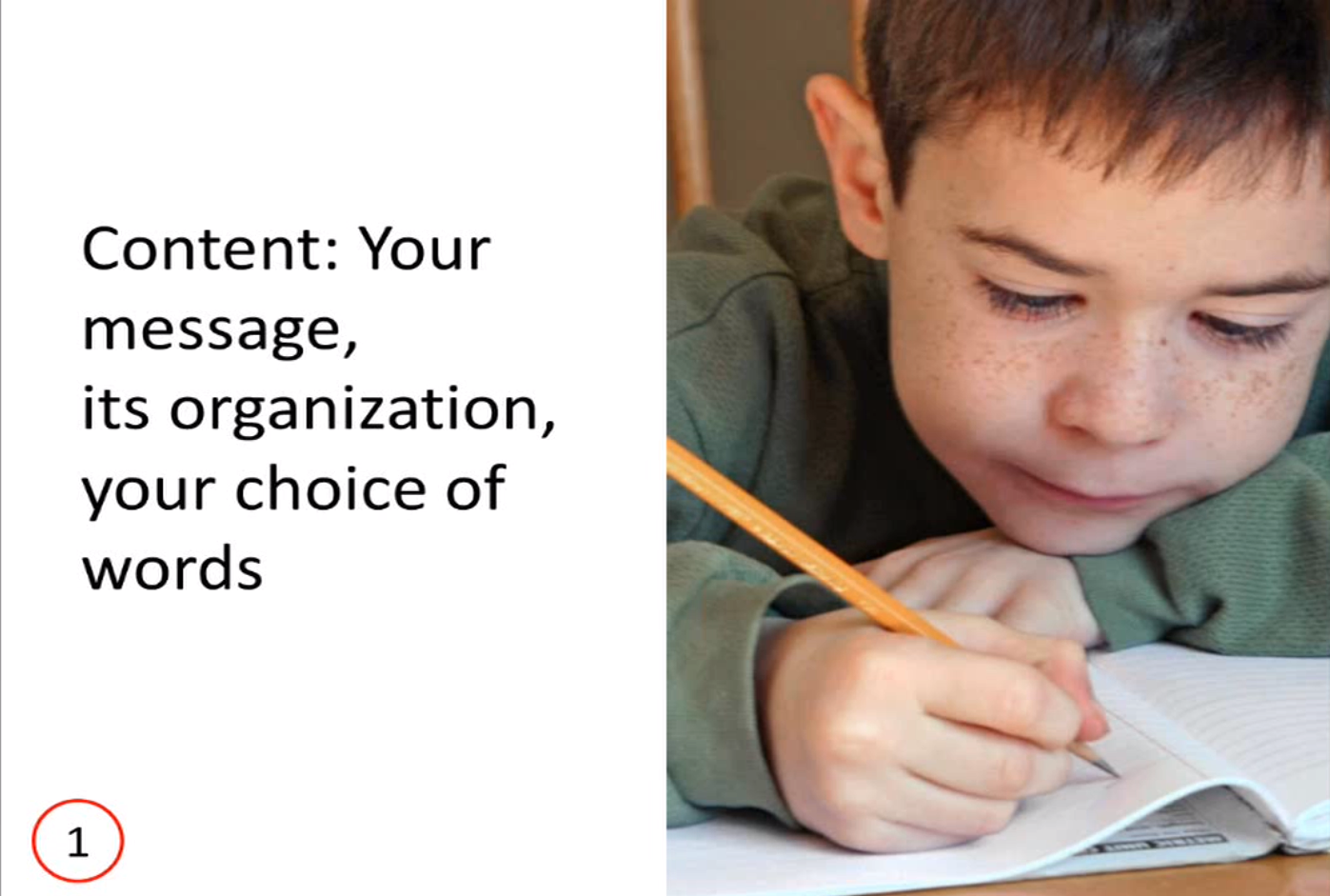 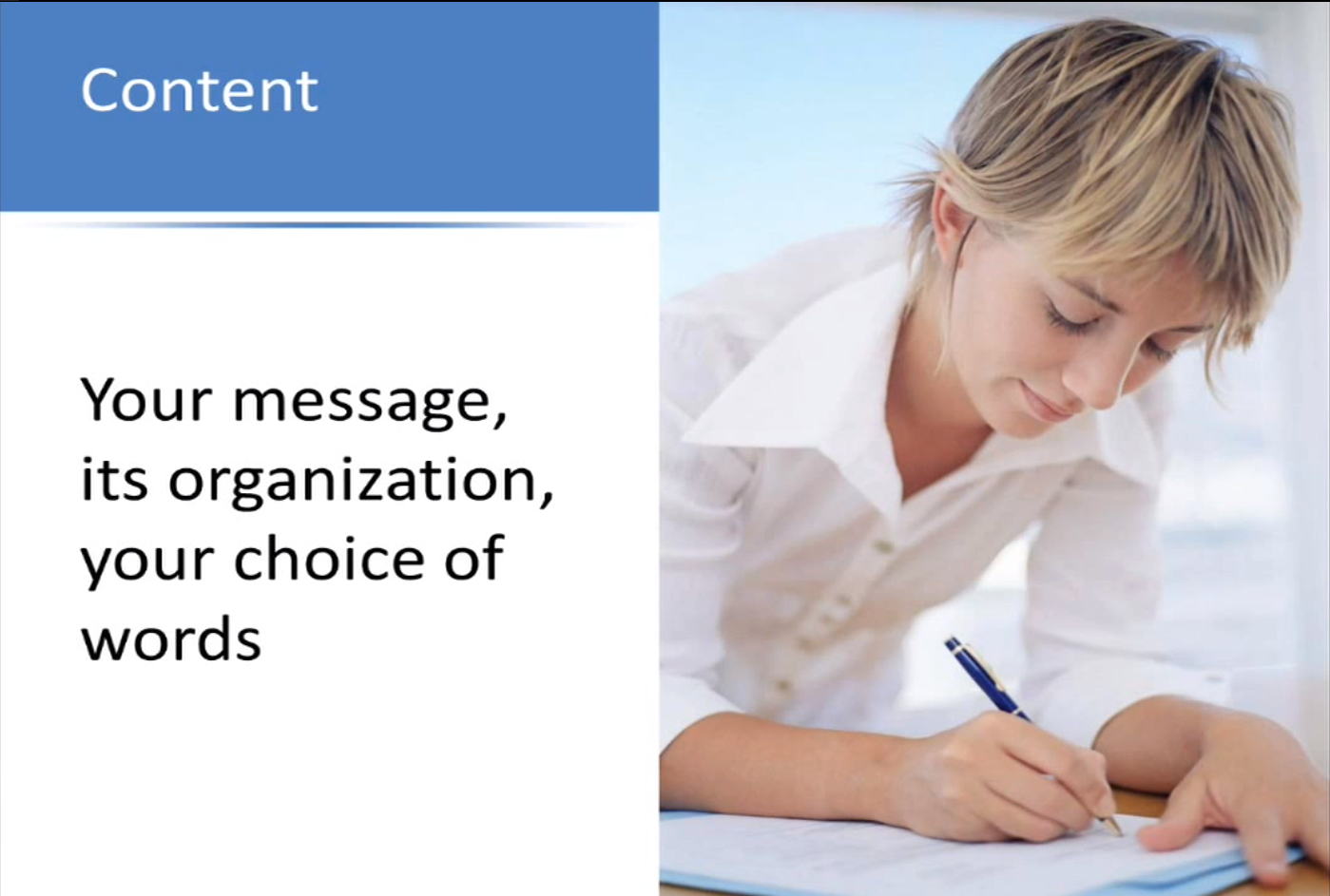 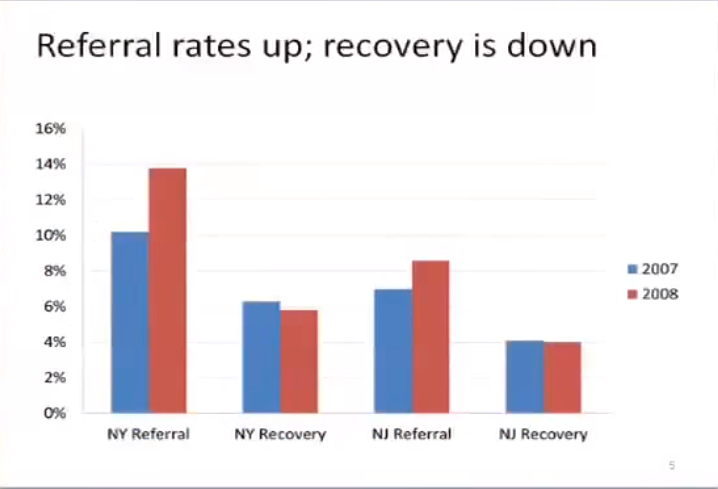 4 Effective Slide Layouts
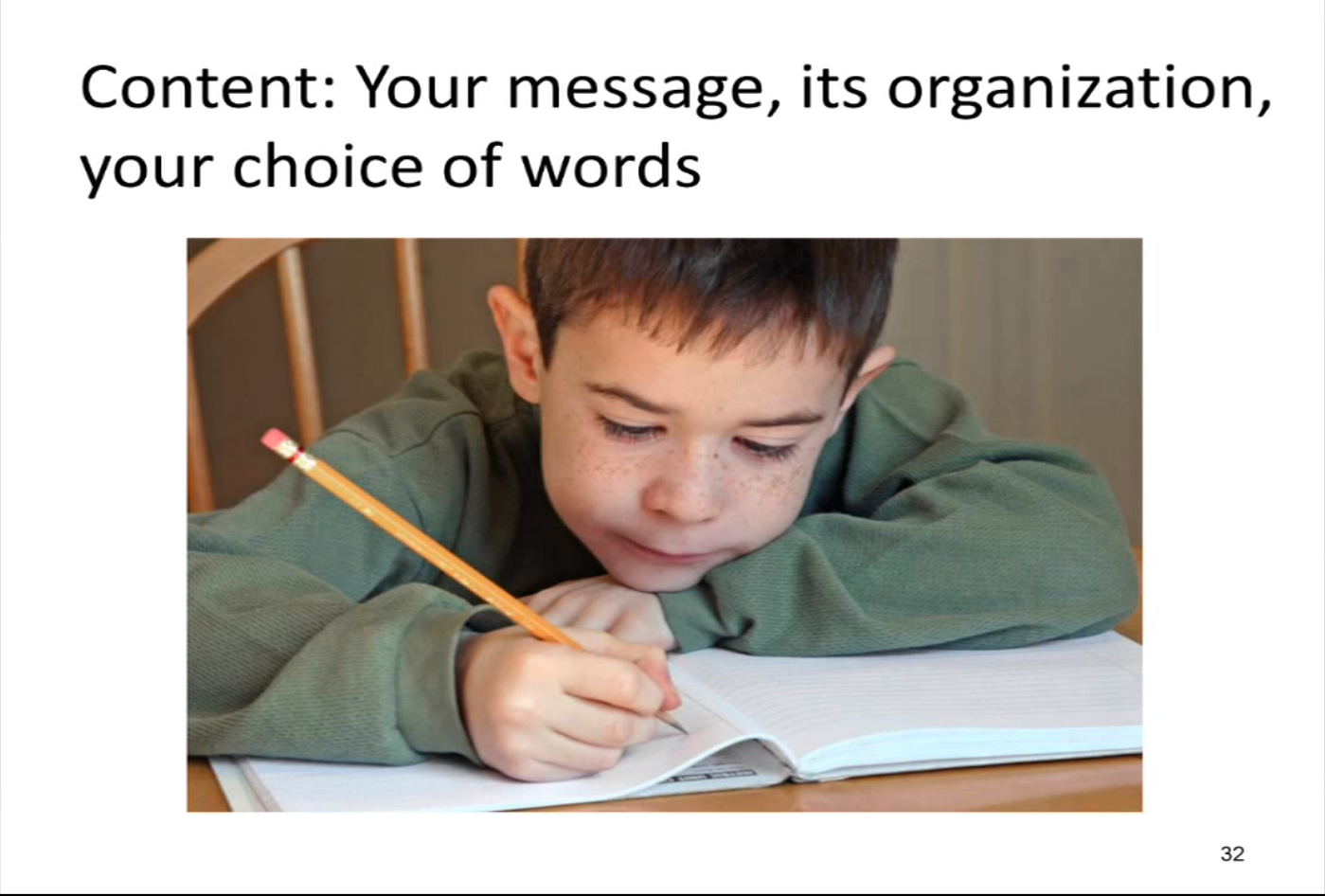 Source: Presentation Xpert and Ellen Finkelstein for http://powerpointinfo.blogspot.com
[Speaker Notes: Slide Area: Edit Slide
Slide Navigation:  
Notes: Presentation notes]
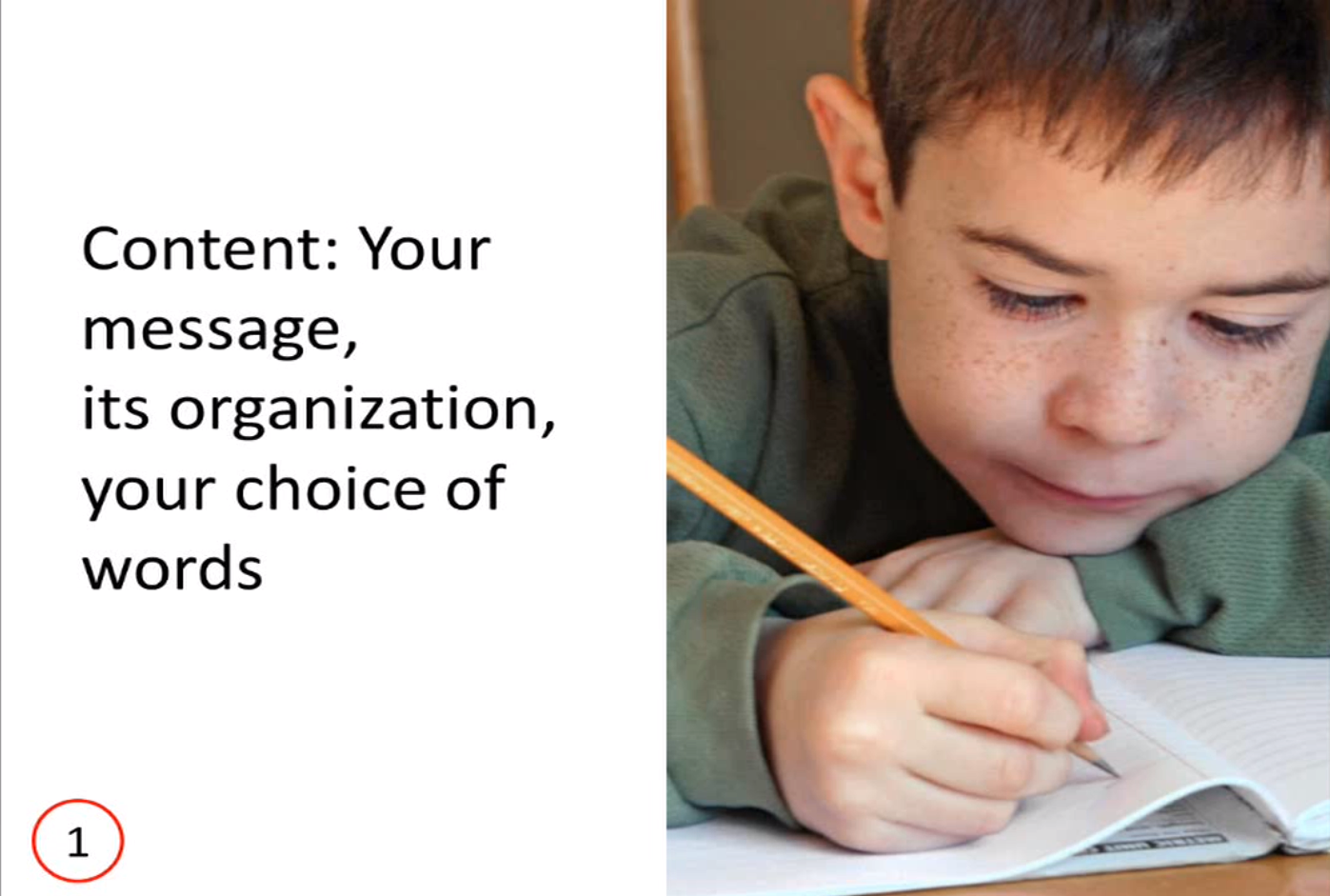 Source: Presentation Xpert and Ellen Finkelstein for http://powerpointinfo.blogspot.com
Source: Presentation Xpert and Ellen Finkelstein for http://powerpointinfo.blogspot.com
Source: Presentation Xpert and Ellen Finkelstein for http://powerpointinfo.blogspot.com
Source: Presentation Xpert and Ellen Finkelstein for http://powerpointinfo.blogspot.com
Key Lines
Source: Presentation Xpert and Ellen Finkelstein for http://powerpointinfo.blogspot.com
Simplify 
your images
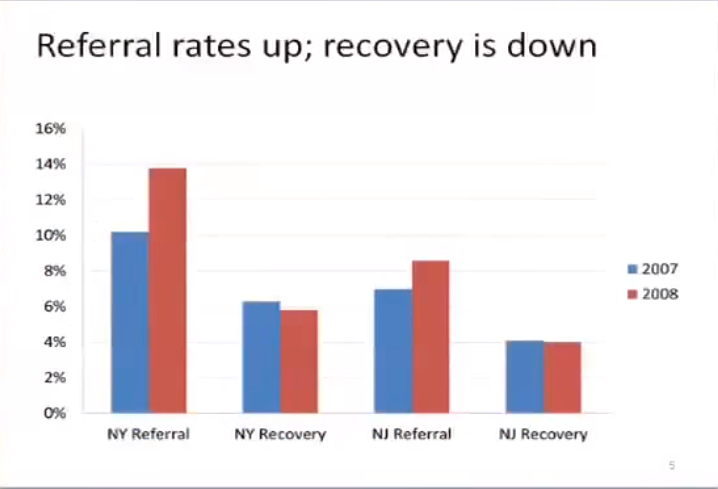 Enhancements

	Hyperlink	
	Action Buttons
	Transition Effects
	Animation Effects
	Inserting a Video
Hyperlink

Create a link to a web address, email, file, or location within the presentation.  Edit Address and Display Text
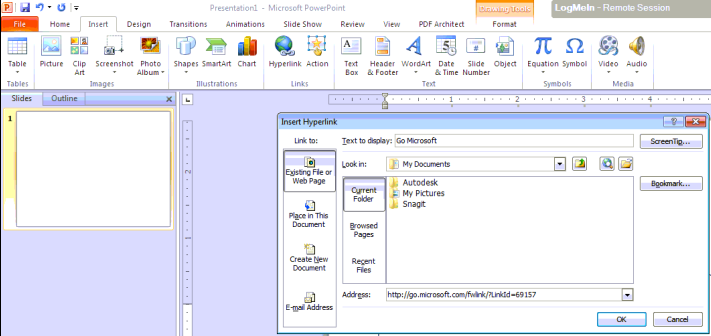 Hyperlink within Existing Image or Text
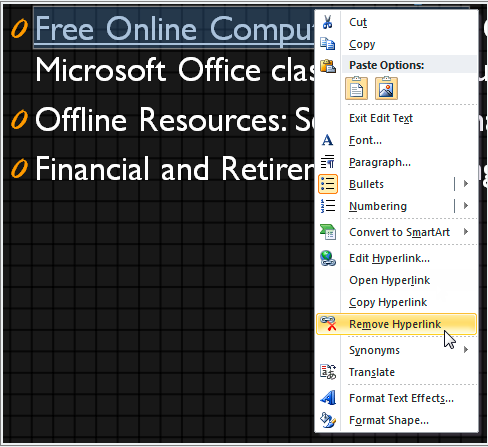 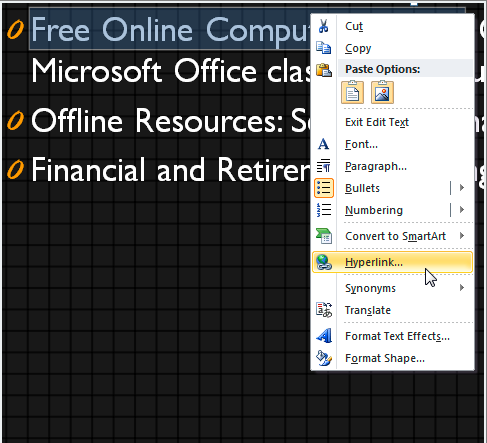 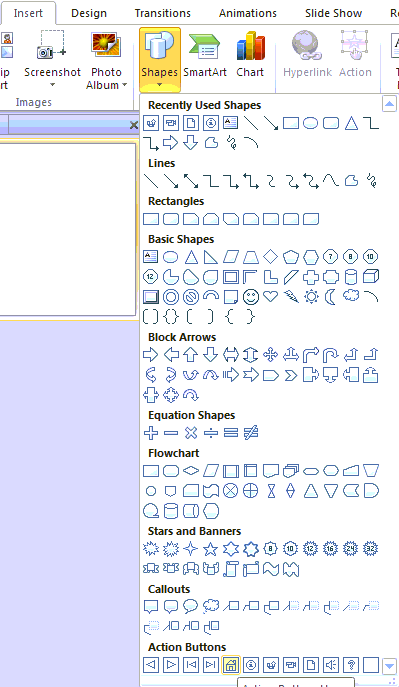 Action Buttons



An interaction graphic that triggers an action, such as displaying another slide or opening a file, and are particularly helpful for adding navigation interactivity to your presentation
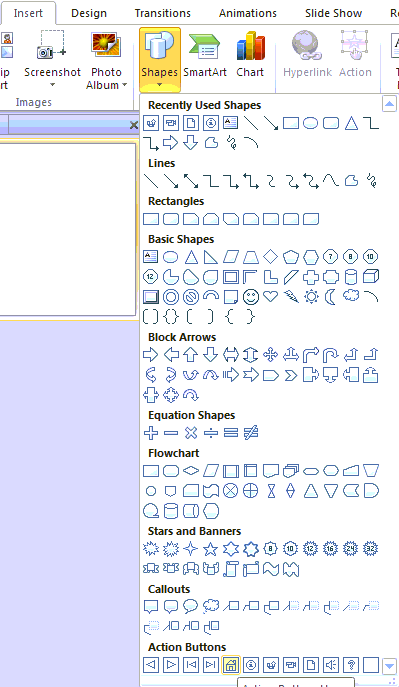 Insert Action Button


Insert Shape - Symbol - Action
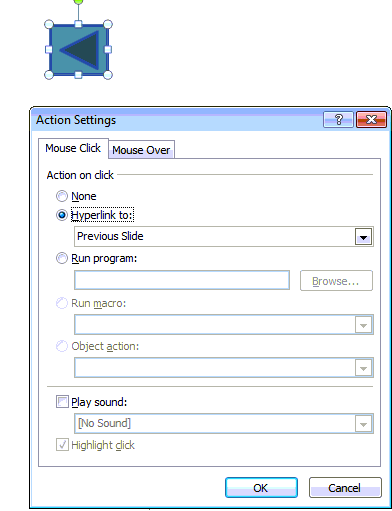 Change Appearance of an Action Button


Click Drawing Tools Format tab.
Change color, style, etc.
Edit shape.
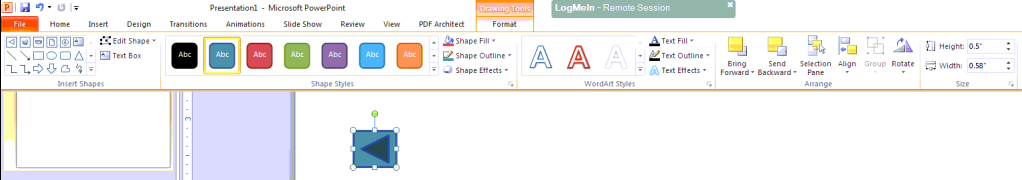 Transition Effects
Add motion effects that, when in Slide Show View, add movement to your slides as you advance from one to another.  Each slide can use 1 transition effect.
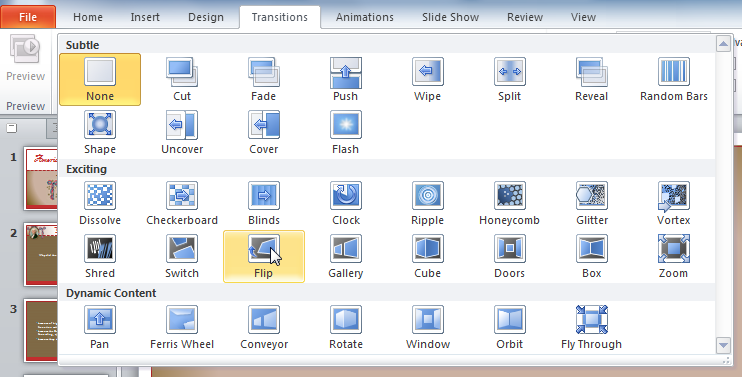 Customizing Transition Effects

Modify Duration: 
		Timing group
		Apply To All


Add Sound








Remove: None
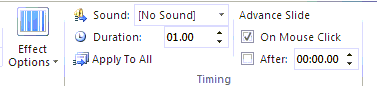 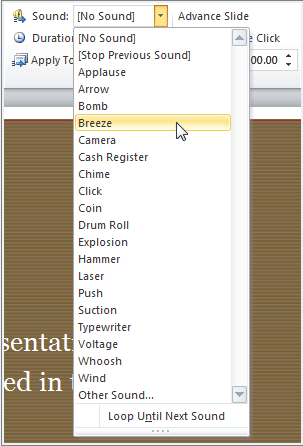 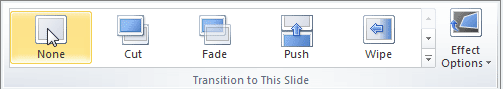 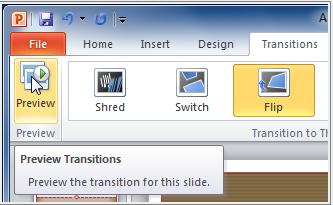 Preview a Transition

1. Preview on the Transitions tab





2. Click the star Play Animations icon on the Slides tab
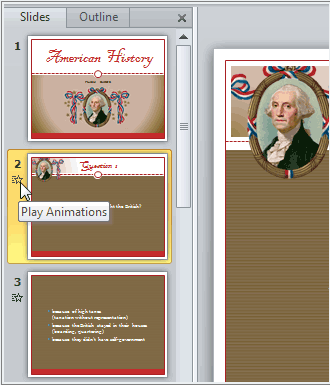 Animating Text and Objects

Animate text or objects in a slide to draw the audience’s attention to specific content or make the slide easier to read.
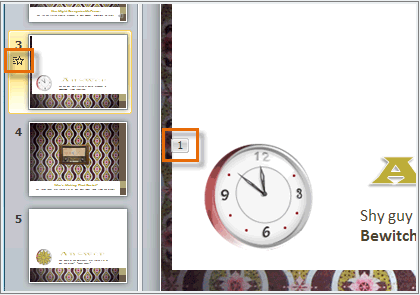 Create an Animation

Select an Object.
Click Animations tab.
Some effects will have Effect Options.
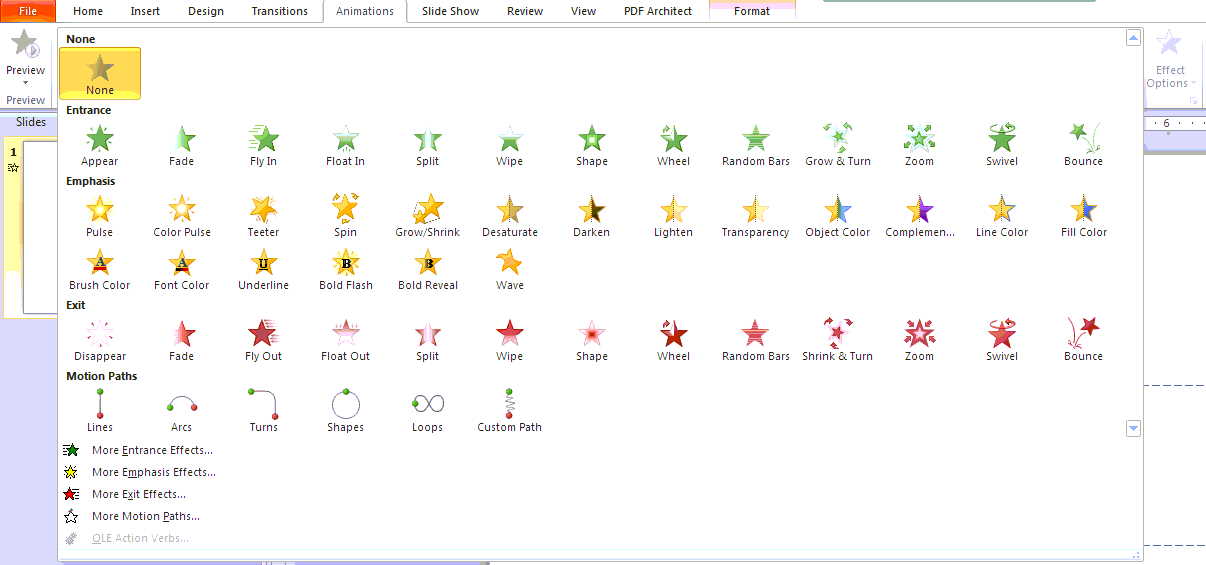 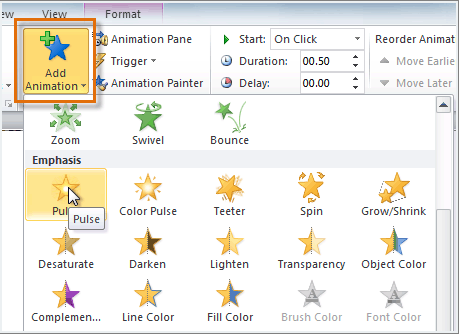 Working with Animations

Add multiple animations with Add Animation command.




Copy animations with Animation Painter.



Reorder Animations.
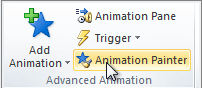 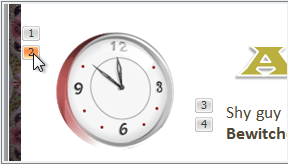 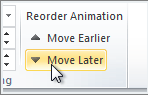 Insert a Video

Insert a video from a file on your computer or from a web site with video icon on Insert tab.

Inserting a Video

<object width="560" height="315"><param name="movie" value="http://www.youtube.com/v/ZzJq6UOuHBo?hl=en_US&amp;version=3"></param><param name="allowFullScreen" value="true"></param><param name="allowscriptaccess" value="always"></param><embed src="http://www.youtube.com/v/ZzJq6UOuHBo?hl=en_US&amp;version=3" type="application/x-shockwave-flash" width="560" height="315" allowscriptaccess="always" allowfullscreen="true"></embed></object>
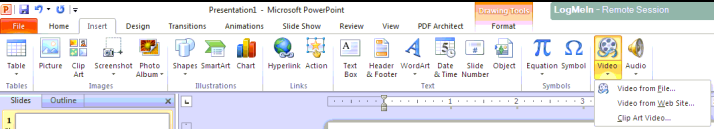 Edit a Video

Editing a Video

<object width="560" height="315"><param name="movie" value="http://www.youtube.com/v/7C9N8dftLlg?hl=en_US&amp;version=3"></param><param name="allowFullScreen" value="true"></param><param name="allowscriptaccess" value="always"></param><embed src="http://www.youtube.com/v/7C9N8dftLlg?hl=en_US&amp;version=3" type="application/x-shockwave-flash" width="560" height="315" allowscriptaccess="always" allowfullscreen="true"></embed></object>
Rehearse and TEST!

View slide show, including all animations and effects to make sure they work correctly
Presentation Checklist

Title Page
All required topics have been covered
Cite references
Slide titles are clear and convey your main point
Content is given in small chunks, not overwhelming
Visuals enhance your presentation, not detract from it
Enhancements support your message, not fluff